Mācību mobilitātes pieaugušo, skolu un profesionālās izglītības sektorā
Projektu vadības seminārs
Rīga, 2021.gada 26.marts
Virtuālās aktivitātes
Notiek tikai tiešsaistē un dalībnieka mītnes valstī, bez dalībnieka fiziskas klātbūtnes.
Uz gadījumiem, kad Covid-19 dēļ jāorganizē virtuāli pasākumi -Finansējuma līguma III.1 pielikums 
«Finanšu un Līguma noteikumu papildinājumi». 

2020. gada projektiem – līgumā kā pielikums
līdz 2020. gada projektiem – nosūtīts kā atsevišķs pielikums parakstīšanai
publicēts angļu valodas versijā interneta vietnē www.viaa.gov.lv, sadaļā Mācību mobilitātes - «Dokumenti un veidlapas»
Virtuālo aktivitāšu īstenošana
attiecināmas tikai organizatoriskā atbalsta izmaksas (izmaksas saistībā ar ceļa izdevumiem, individuālo atbalstu un kursu maksu (SE, AE) nav uzskatāmas par attiecināmajām izmaksām); organizatoriskais atbalsts par vienu mobilitāti tiek attiecināts tikai vienreiz projekta laikā.
finansējuma summu aprēķina virtuālos mobilitātes pasākumos iesaistīto dalībnieku skaitu reizinot ar piemērojamo organizatoriskā atbalsta vienības izmaksu likmi (kā noteikts Līguma IV pielikumā; 350 EUR vai 200 EUR, ja vairāk par 100 dalībniekiem);
atļauts pārdalīt līdz 10% uz «Izņēmuma izmaksām», lai segtu aprīkojuma un/vai pakalpojumu iegādi, lai Covid-19 dēļ īstenotu virtuālus mobilitātes pasākumus;
tikai VET ir jānodrošina OLS licenču piešķiršana visiem mobilitātēm atlasītajiem audzēkņiem (t.sk. īstermiņa mobilitātēm);
Minimālais un maksimālais dienu skaits virtuālajām aktivitātēm nav noteikts.
Virtuālo aktivitāšu īstenošana
Kāpēc virtuālās mobilitātes gadījumā nevar tik attiecināta kursu maksa?
kursu maksas finansējuma pozīcija tiek atstāta iespējai īstenot fizisku aktivitāti atbilstoši finansējuma līgumam;
Eiropas Komisijas ieteikumi Covid krīzes apstākļos ir iesākt mobilitāti ar virtuālām aktivitātēm un, situācijai uzlabojoties, ja iespējams, vēlāk īstenot arī fiziskās aktivitātes. Virtuālo aktivitāšu mācību rezultāti tiek uzskatīti par atzīstamiem projekta kopējo mērķu sasniegšanā.
Virtuālo aktivitāšu atspoguļošanaMobility Tool+
Jāreģistrē Mobility Tool+ sistēmā kā Virtuāla mobilitāte, norādot visu atbilstošo informāciju (uzņemošā organizācija, valsts utt.) līdzīgi kā fiziskai mobilitātei, bet bez izmaksām, kas parasti būtu piemērojamas fiziskai mobilitātei;
Automātiski parādās atzīme Nepārvarama vara un jāsniedz īss skaidrojums, kāpēc mobilitāte tika veikta virtuāli:
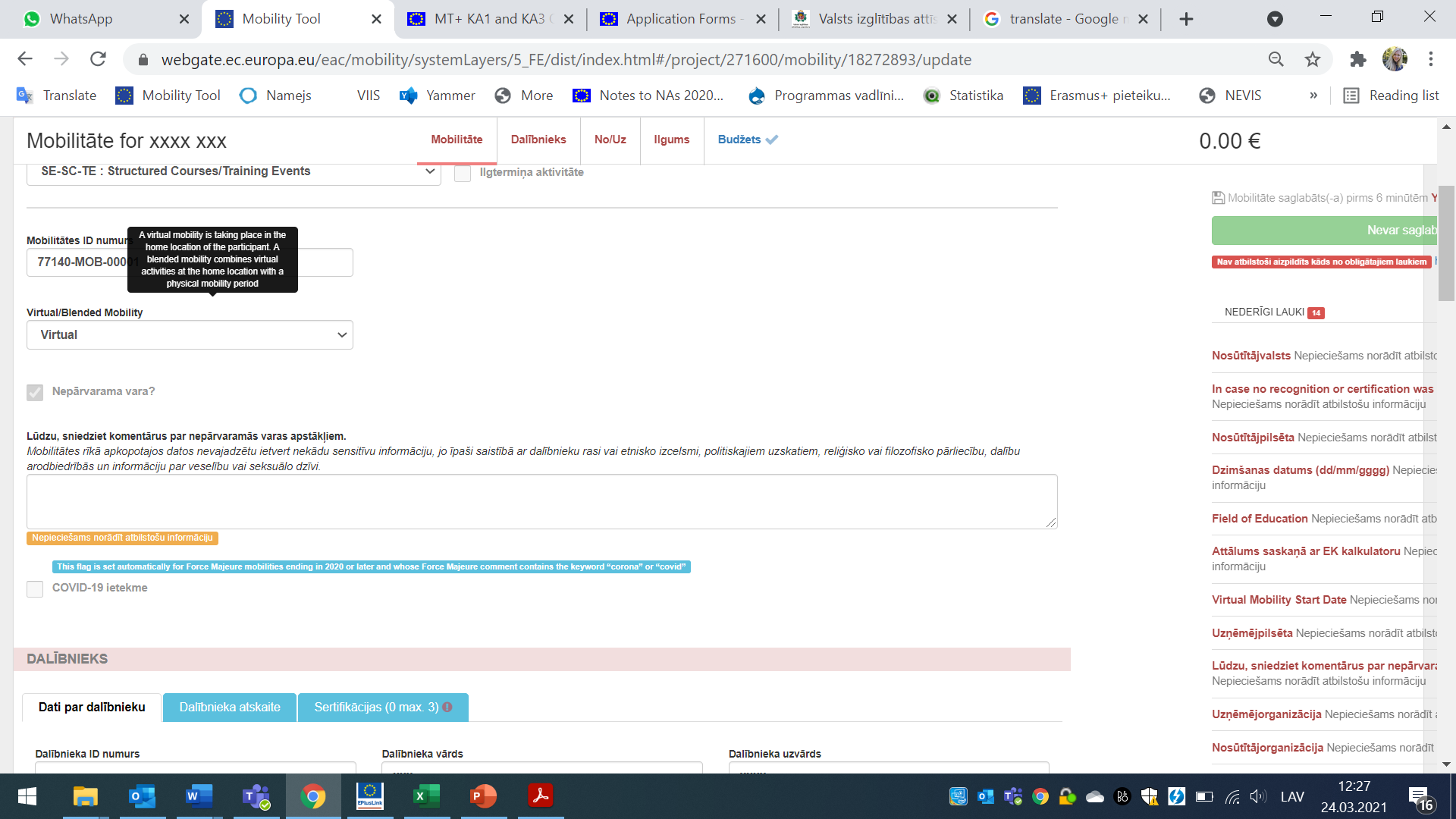 Mobilitātes dalībnieks iesniedz individuālo mobilitātes atskaiti.
Virtuālo aktivitāšu īstenošanas atspoguļošana
Noslēguma atskaite
Svarīgi!

Lai pilnībā saprastu projekta īstenošanas gaitu un pieņemtu lēmumu par finansējuma izlietojuma attiecināmību, noslēguma atskaitē obligāti jāpakomentē izmaiņas projekta īstenošanas gaitā:
 	- projekta īstenošana un aktivitātes;
 	- budžets.
(tai skaitā secīgi situāciju skaidrojošie apstākļi finansējuma neatgūšanas/daļējas atgūšanas gadījumā un situācijas risināšana no projekta īstenotāja puses – katrai mobilitātei)
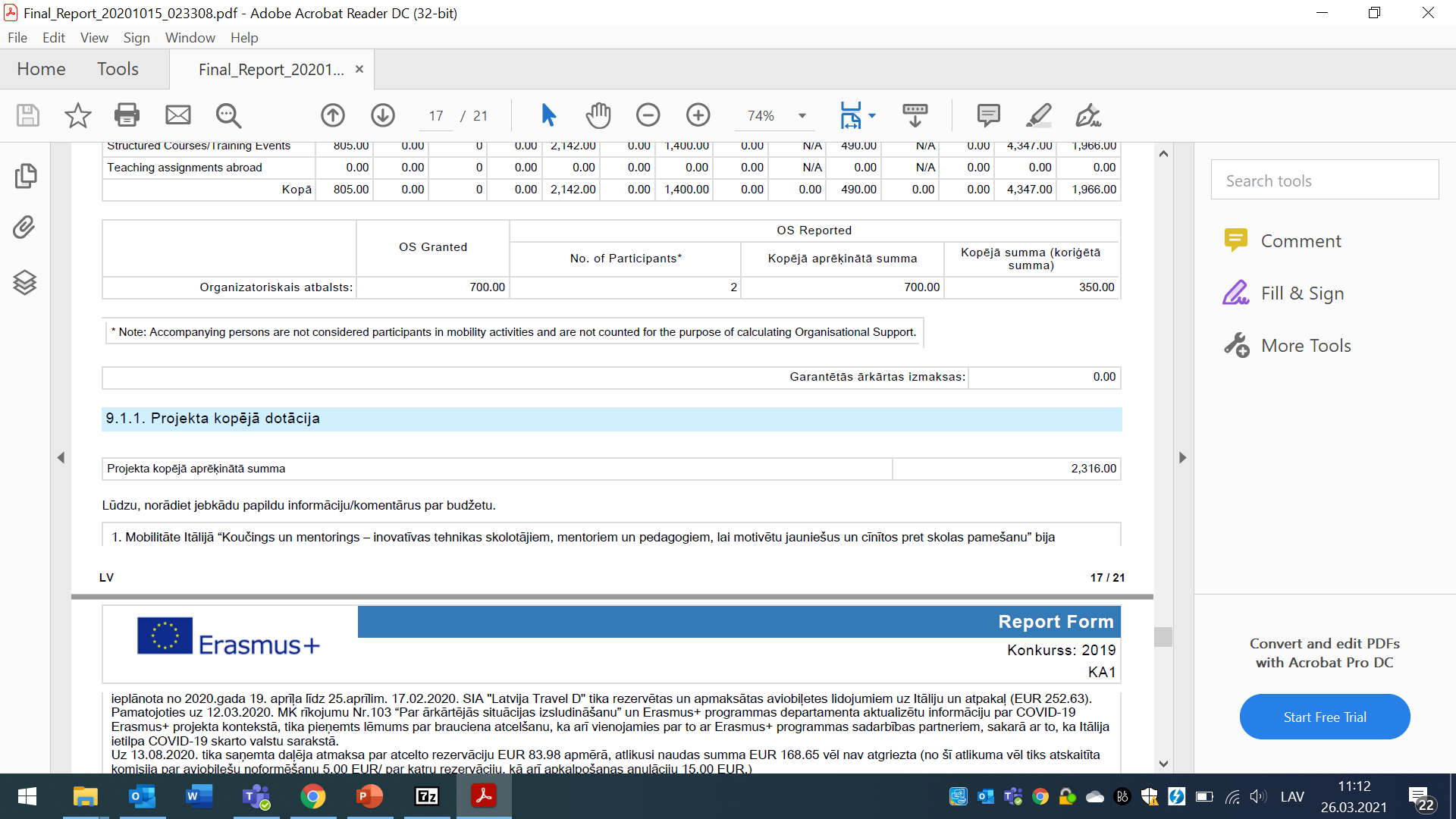 Virtuālo aktivitāšu apliecinājums
Kā apliecinājums virtuālajām mobilitātēm - atzīšanas dokuments, kas apliecina dalību virtuālās aktivitātēs:
Pasākuma nosaukums, mērķis;
Pasākuma sākuma un beigu datumi;
Dalībnieka vārds, uzvārds;
Uzņemošās organizācijas paraksttiesīgās personas paraksts.
Par dalību virtuālajās mobilitātēs ir iespējams saņemt Europass mobilitātes apliecinājumu; 
Procedūra Europass saņemšanai par virtuālajām mobilitātēm ir tāda pati, kāda tā ir bijusi līdz šim:
https://europass.lv/mobilitate/europass-mobilitate/
Virtuālās mobilitātes, atbalsts īpašām vajadzībām
Saņēmējs drīkst pārdalīt jebkurai budžeta kategorijai piešķirtos līdzekļus atbalstam ar īpašām vajadzībām, pat ja sākotnēji šai kategorijai līdzekļi netika piešķirti.
Finansējuma summas aprēķins: tās ir faktiskās ar mobilitāti saistītās izmaksas, kas attiecināmas 100% apmērā. 
Attiecināmās izmaksas: izmaksas, kas ir tieši saistītas ar dalībniekiem ar īpašām vajadzībām, kas nepieciešamas virtuālo pasākumu īstenošanai.
Apliecinošie dokumenti: rēķini par saistītajām izmaksām; rēķinā norādīts rēķina izdevējiestādes nosaukums un adrese, summa un valūta, kā arī rēķina izrakstīšanas datums.
Kombinēto jeb «blended» mobilitāšu īstenošanas nosacījumi
minimālais dienu skaits virtuālajai mobilitātes daļai nav noteikts; fiziskās mobilitātes daļai – tāds pats kā fiziskajām mobilitātēm;
Virtuālās un fiziskās aktivitātes var veikt jebkurā secībā, taču tās nevar pārklāties;
Starp abām aktivitātēm var būt pārtraukums;
Kombinētās mobilitātes kopējais ilgums ir virtuālās mobilitātes daļas ilguma un fiziskās mobilitātes daļas ilguma summa (MT+ aprēķinās pats)
Pieredze un ieteikumi par virtuālo mobilitāšu īstenošanu
Svarīgi komunicēt ar organizētājiem – par tēmām, vajadzībām, budžetu utt.
Organizētāji ir pretimnākoši, ir pieredze, ka ir gatavi pielāgot un izstrādāt programmu konkrētā projekta mērķiem un vajadzībām;
Ir pieredze, ka vada nodarbības tikai konkrētam projekta īstenotājam;
Lai būtu pārliecība par sagaidāmo rezultātu – ir svarīgi pārjautāt mācību programmu, piemēram, vai un kādas būs praktiskās nodarbības, kā tiks pasniegta informācija.
Jautājumi, atbildes
Ko darīt, ja nav iespējams realizēt virtuālo mobilitāti?
Jāizrunā iespējas, ko piedāvā uzņemošā organizācija. 
Jāmeklē alternatīvus risinājumus; drīkst mainīt uzņemošo organizāciju.
Aicinām izmantot iespēju pagarināt projektu.
Kā ar situāciju, kad saistībā ar COVID 19 situāciju dažas no plānotajām projekta aktivitātēm nevar tikt īstenotas objektīvu apstākļu dēļ?
Līdzīgi kā tiek atzīti virtuālo mobilitāšu mācību rezultāti, tā arī ierobežojumu laikā virtuālie pasākumi ir ieteicami projektu rezultātu izplatīšanai, sasniedzot plānoto mērķauditoriju
Kontaktpersonas:
Veiksmīgus projektus!

Mācību mobilitātes:
Liene Cauna, Skolu un pieaugušo mobilitātes nodaļas vecākā programmas speciāliste (KA101) tālr. 67785471, e-pasts liene.cauna@viaa.gov.lv 
Katrīna Kudiņa, Skolu un pieaugušo mobilitātes nodaļas vecākā programmas speciāliste (KA101) tālr. 67201170, e-pasts katrina.kudina@viaa.gov.lv 
Ivars Gorda, Skolu un pieaugušo mobilitātes nodaļas vecākais programmas speciālists (KA104) tālr. 67559500, e-pasts ivars.gorda@viaa.gov.lv
Dace Straume, Skolu un pieaugušo mobilitātes nodaļas vecākā programmas speciāliste (KA102) tālr. 67830840, e-pasts: dace.straume@viaa.gov.lv 
Reinis Tralmaks, Skolu un pieaugušo mobilitātes nodaļas vecākais programmas speciālists (KA116) tālr. 67785475, e-pasts: reinis.tralmaks@viaa.gov.lv